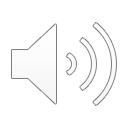 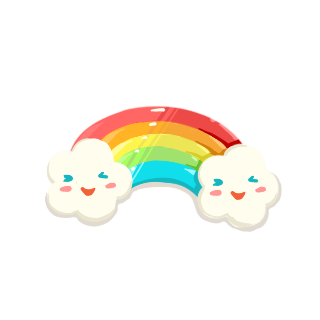 PHÒNG GIÁO DỤC  VÀ  ĐÀO TẠO QUẬN LONG BIÊN
TRƯỜNG TIỂU HỌC PHÚC LỢI
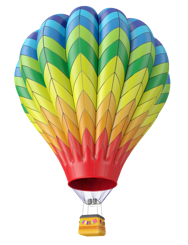 TOÁN
LUYỆN TẬP CHUNG( TIẾT 3)
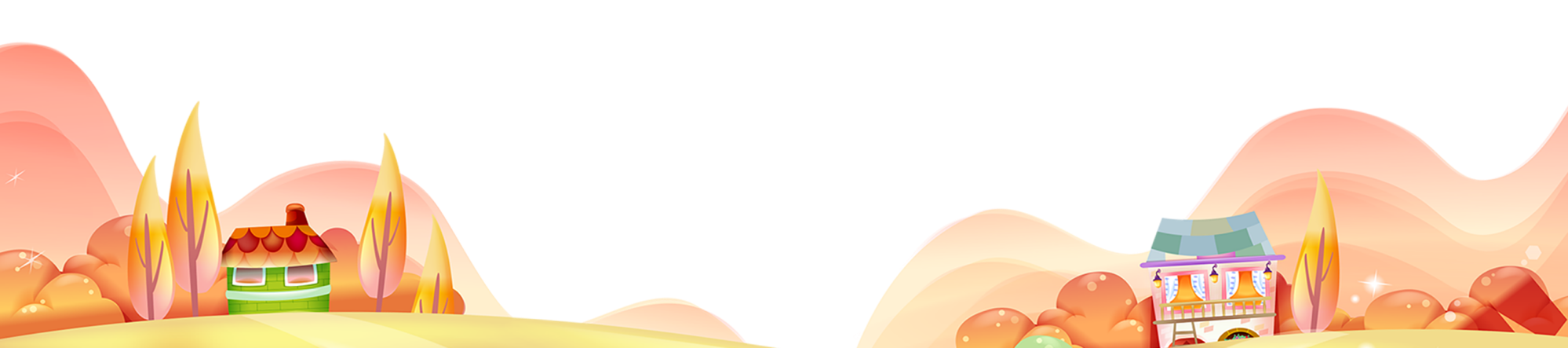 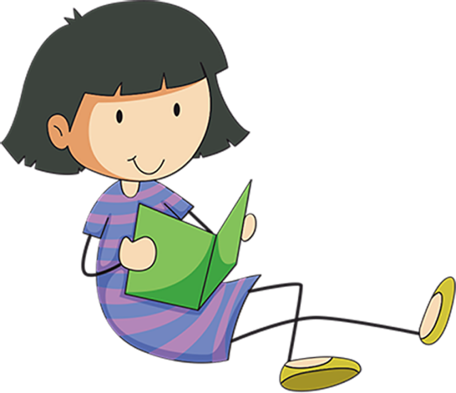 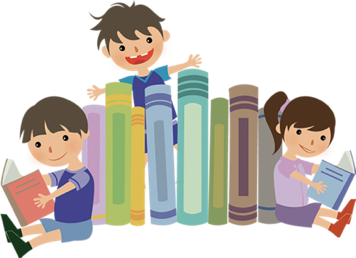 CHỦ ĐỀ 8
PHÉP NHÂN, PHÉP CHIA
BÀI 45
LUYỆN TẬP CHUNG
Tiết 3
YÊU CẦU CẦN ĐẠT
- Thực hiện được phép nhân và chia đã học.
- Tìm được số thích hợp trong phép nhân với 1, phép chia có thương bằng 1 dựa vào bảng nhân.
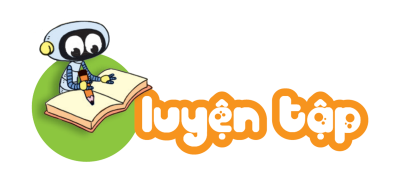 1
a) Tìm con ong phù hợp với bông hoa.
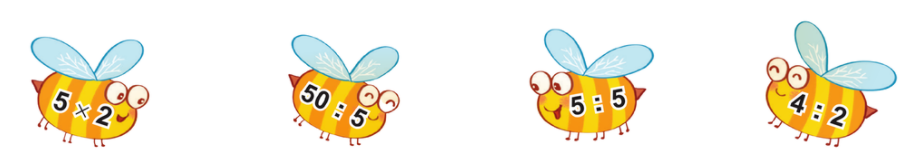 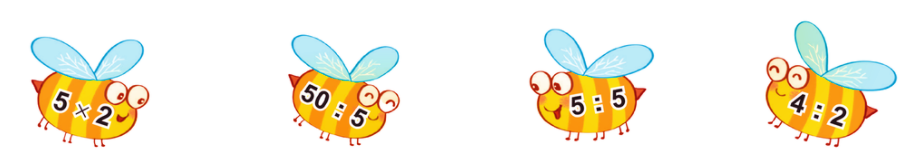 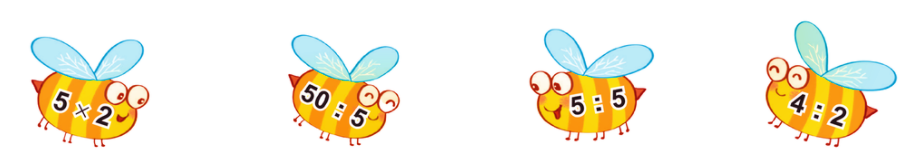 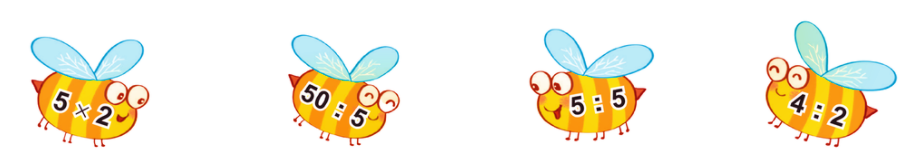 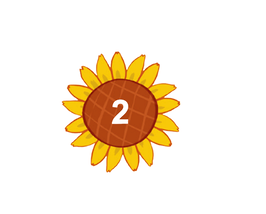 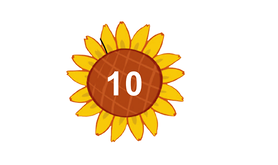 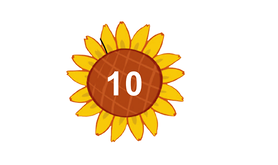 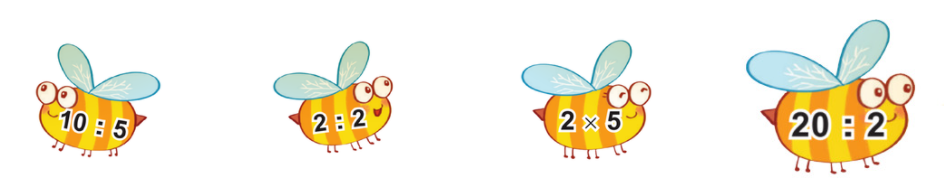 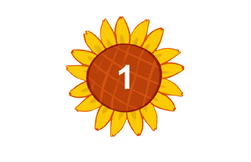 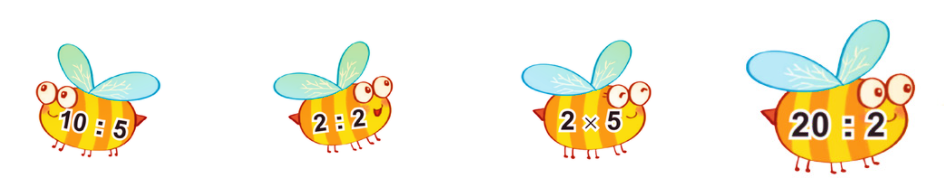 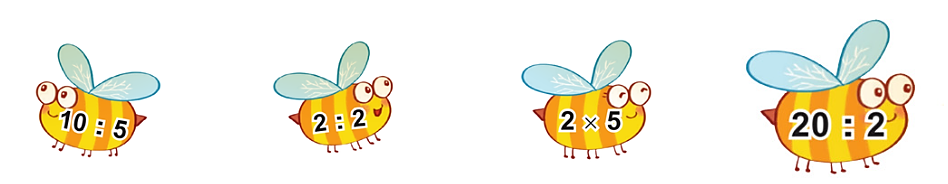 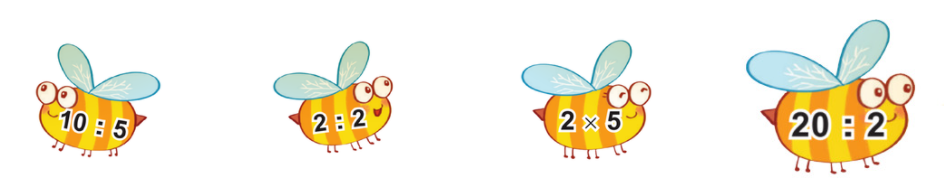 b) Bông hoa nào có nhiều ong đậu nhất?
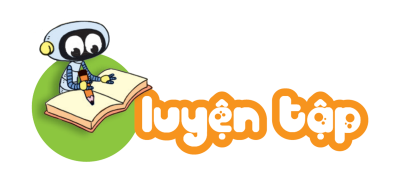 2
?
Số
5
1
2
5
?
?
b)  5  :        =  1
?
?
:  2  =  1
3
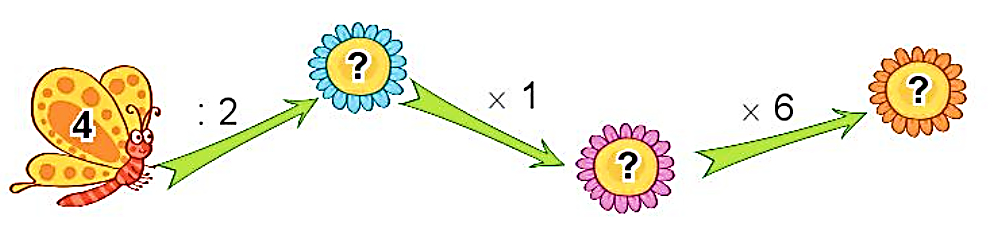 Số
?
a)
2
12
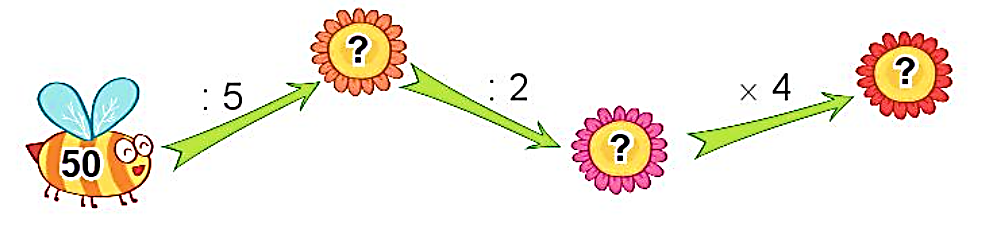 2
b)
10
20
5
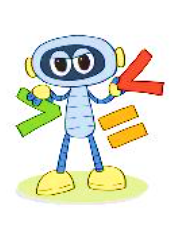 4
>; <; =
?
=
>
2
8
8
<
=
30
7
8
?
?
?
?
35 : 5        40 : 5
Tạm biệt và hẹn gặp lại 
các con vào những tiết học sau!
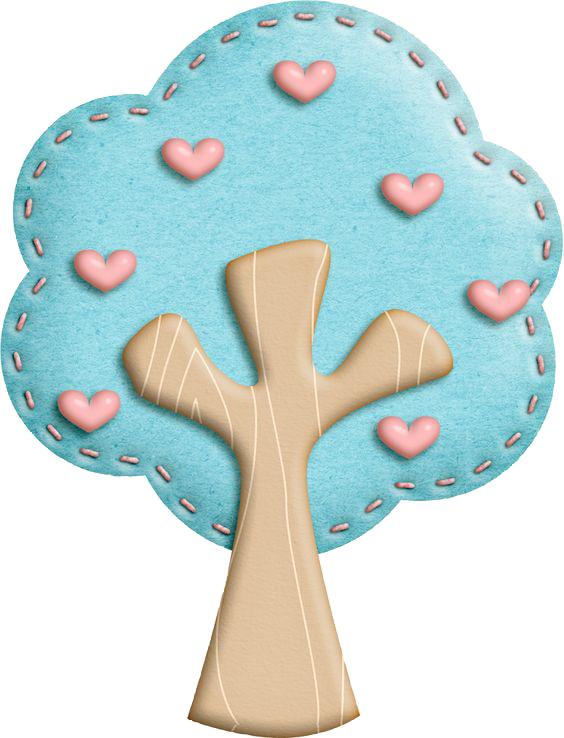 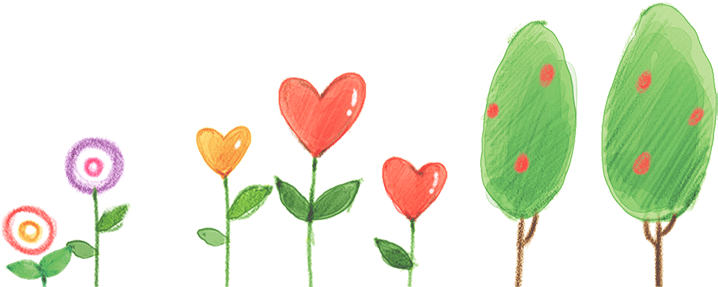